Louvre Museum
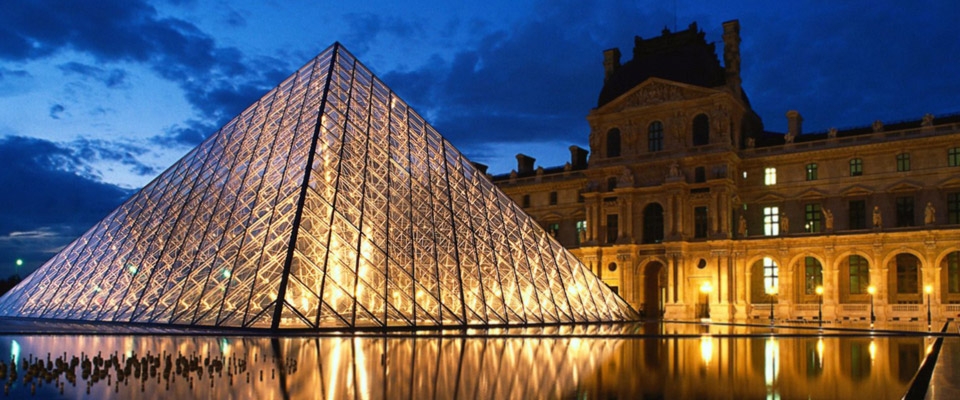 Address: 75001 Paris, France
Phone:+33 1 40 20 50 50
Prices: 2-day pass: €42
4-day pass: €56
6-day pass: €69 
Hours:  
                                                                   Monday             9:00 am – 6:00 pm
                                                                   Tuesday                       Closed 
Wednesday	9:00 am – 9:45 pm
Thursday	9:00 am – 6:00 pm
Friday	9:00 am – 9:45 pm
Saturday	9:00 am – 6:00 pm
Sunday	9:00 am – 6:00 pm
Mona Lisa
Leonardo da Vinci began painting the Mona Lisa in 1503 or 1504 in Florence, Italy. Although the Louvre states that it was "doubtless painted between 1503 and 1506", the art historian Martin Kemp says there is some difficulty in confirming the actual dates with certainty. According to Leonardo's contemporary, Giorgio Vasari, "after he had lingered over it four years, he left it unfinished". Leonardo, later in his life, is said to have regretted "never having completed a single work". The painting's fame was emphasized when it was stolen on 21 August 1911. At the time, the painting was believed to be lost forever, and it was two years before the real thief was discovered. Louvre employee Vincenzo Peruggia had stolen it by entering the building during regular hours, hiding in a broom closet and walking out with it hidden under his coat after the museum had closed.
The Seated Scribe
Seated Scribe or Squatting Scribe is one of the most important examples of ancient Egyptian art. It represents a figure of a seated scribe at work. The sculpture was discovered at Saqqara in 1850 and dated to the period of the 4th Dynasty, 2620–2500 BCE.
Venus de Milo
Venus de Milo, is an ancient Greek statue and one of the most famous works of ancient Greek sculpture. Created sometime between 130 and 100 BC, it is believed to depict Aphrodite, the Greek goddess of love and beauty (Venus to the Romans). It is a marble sculpture, slightly larger than life size at 203 cm (6 ft 8 in) high. The arms and original plinth were lost following its discovery. From an inscription that was on its plinth, it is thought to be the work of Alexandros of Antioch; earlier, it was mistakenly attributed to the master sculptor Praxiteles.
Reflection
The Louvre Museum has many of the world’s most important paintings like the Mona Lisa by Leonardo da Vinci. Louvre has a great history and I would considered it the best museum in the world because of its rich history. The Salle Basse (Lower Hall) is all that remains today of the Louvre’s medieval interior. After the death of Charles VI, the Louvre slumbered for a century until 1527, when François I decided to take up residence in Paris. The Grosse Tour (the medieval keep) was demolished, affording still more light and space. The medieval Louvre gave way to a Renaissance palace. One day I would want to visit the Louvre Museum.